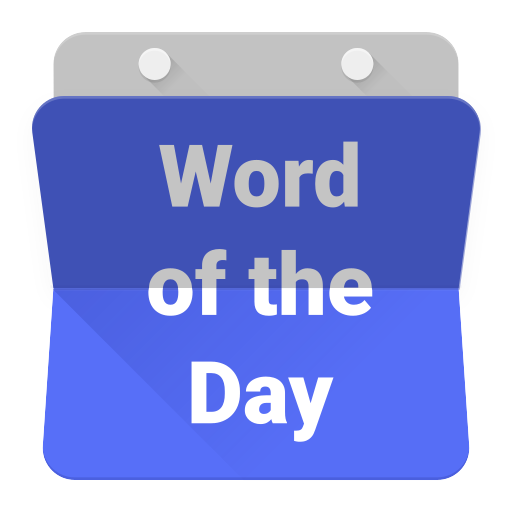 undi
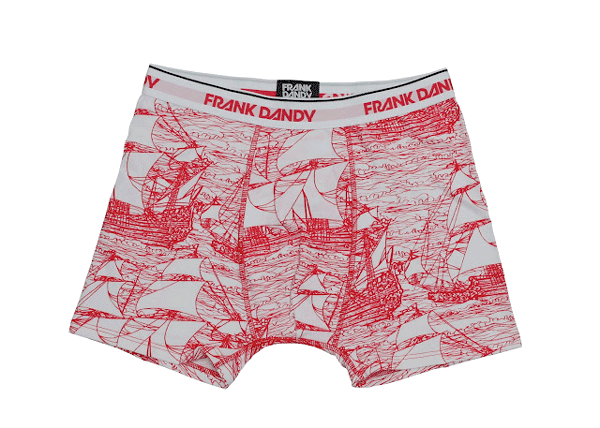 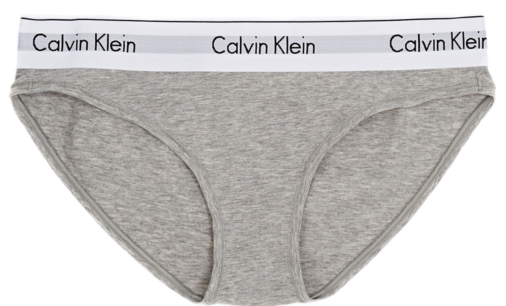 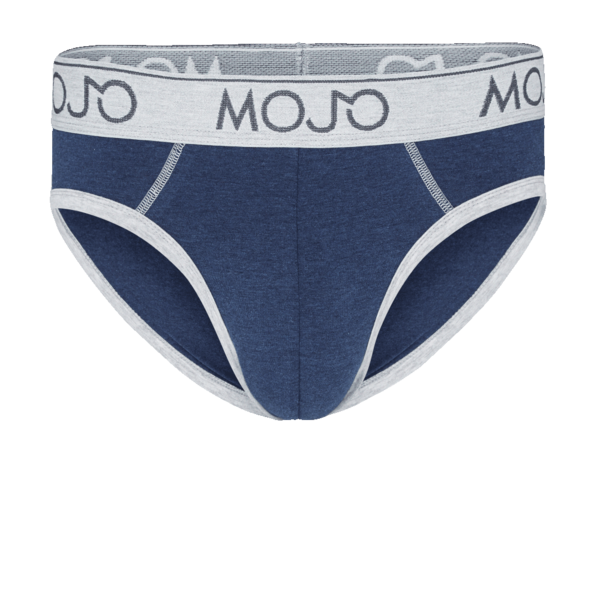 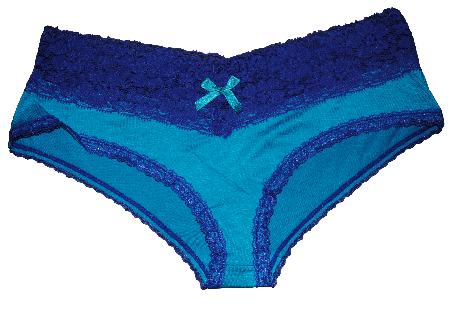 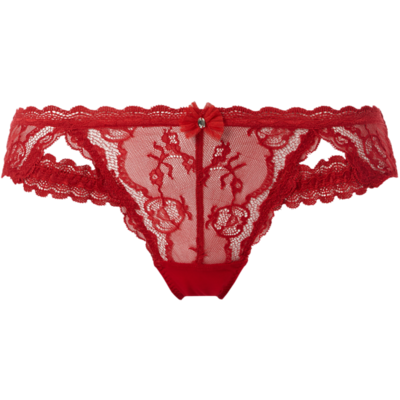 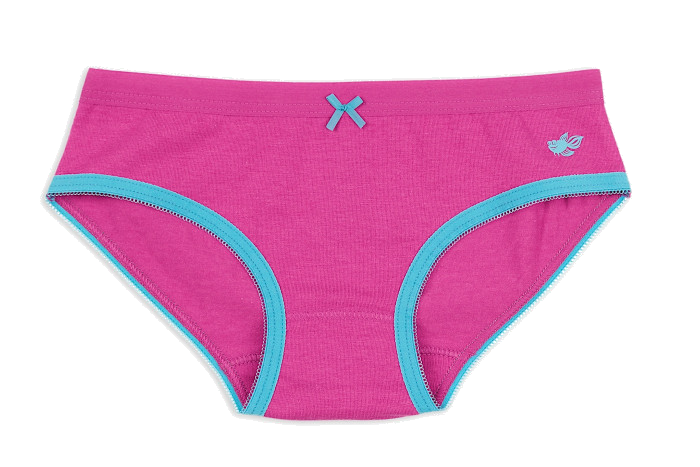 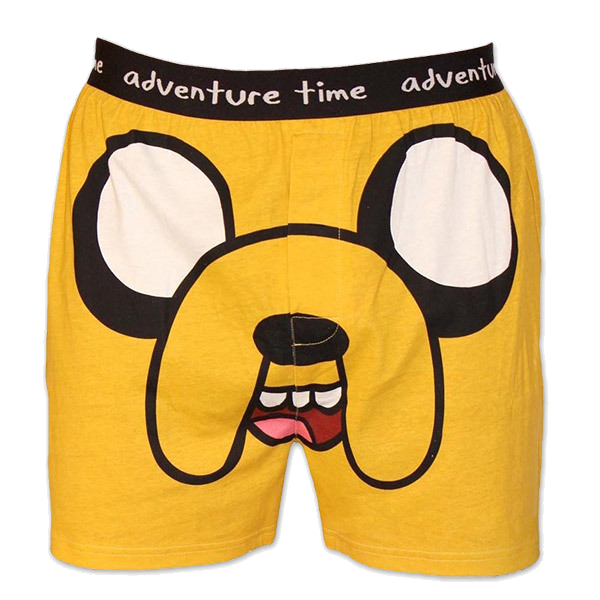 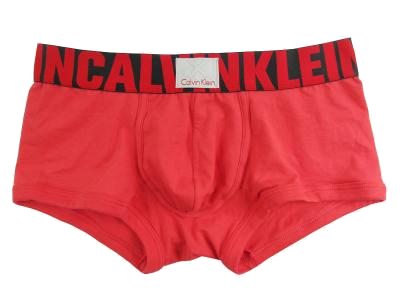 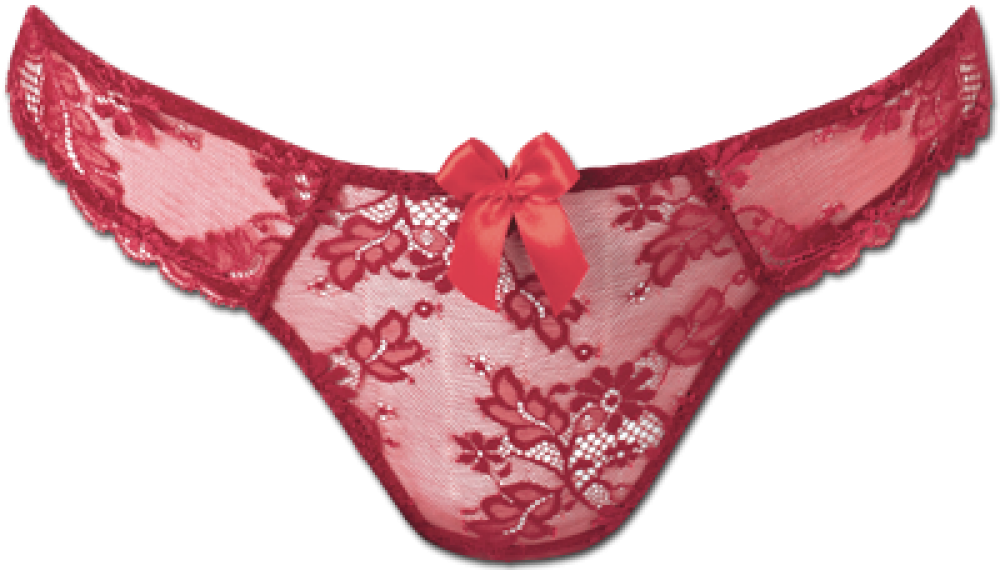 undi
You are probably thinking that “undi”, pronounced “oon-dih”,  is the Indonesian word for “undies”, right?
Try not to get your “knickers” in a knot, but you are wrong yet again! 
The verb “undi” means “to draw the result” as in a lottery or raffle.
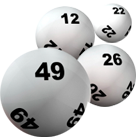 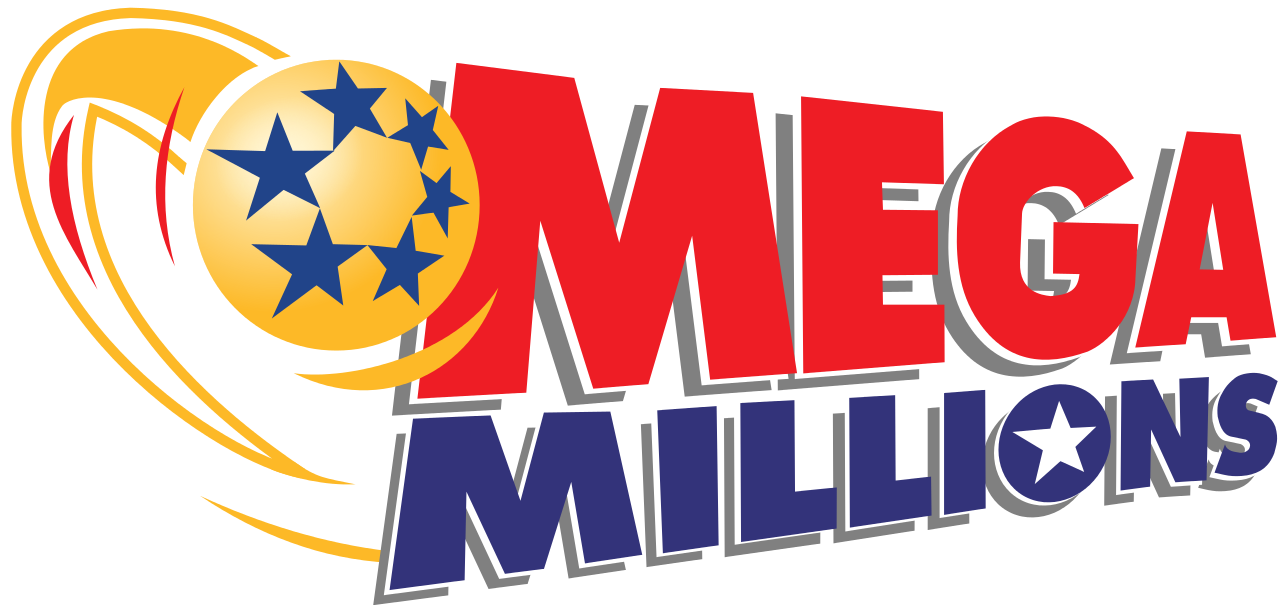 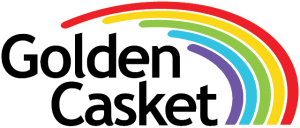 undi
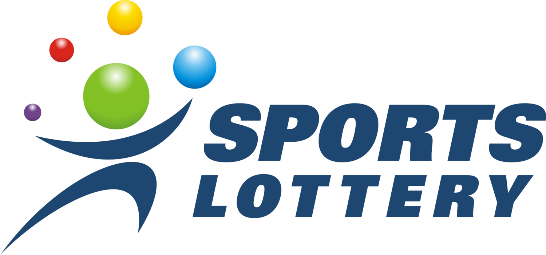 If they “undi”, your numbers, you can buy some new “undies”!
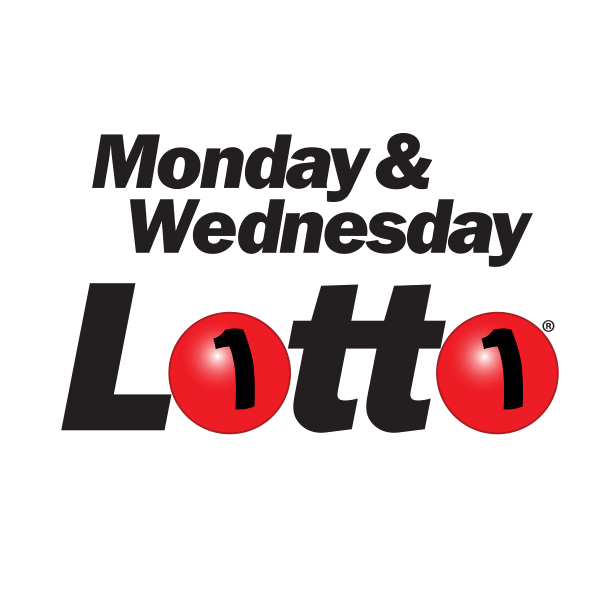 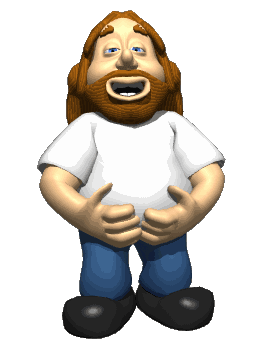 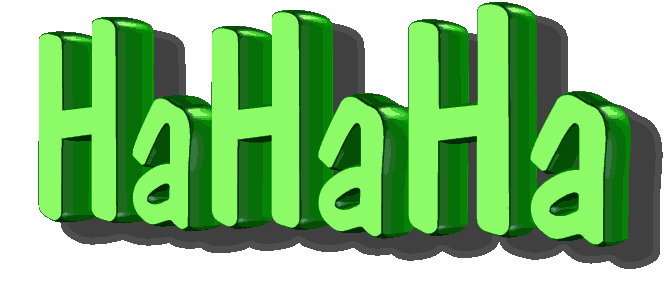 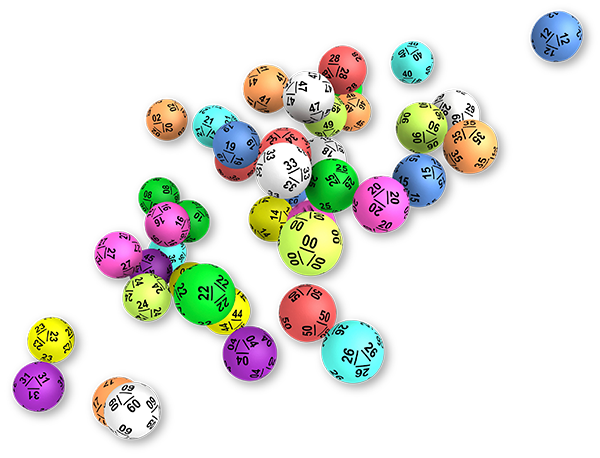 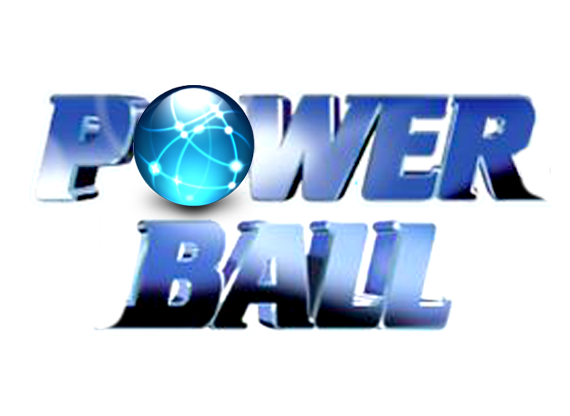 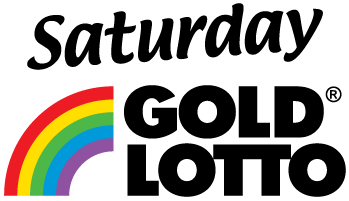 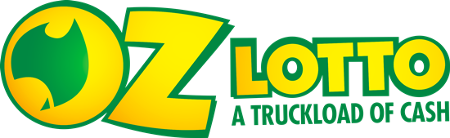